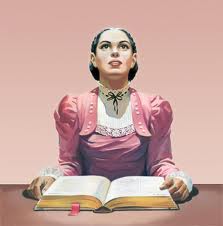 O PAPEL
PROFÉTICO
DOS SINDICATOS,
SEGUNDO
FOI REVELADO
À IRMÃ WHITE
“Os sindicatos serão um dos instrumentos que trarão sobre a
Terra  um  tempo de angústia tal como nunca houve desde o
princípio do mundo.”

“Formar-se-ão  sindicatos,  e  os  que a eles se recusam unir
serão homens marcados.”

“... O poder controlador dos sindicatos será muito opressivo.”
“Durante  anos  me foi ministrada revelação especial acerca do
nosso  dever  de  não centralizar a nossa obra nas cidades.  A
agitação e confusão que enchem essas cidades, as condições
que   nelas   criam   os   sindicatos   trabalhistas  e  as  greves, 
tornar-se-ão grande desvantagem para a nossa obra.
Buscam  os  homens conseguir que os elementos empenhados
em  diferentes  profissões  se  filiem  a  certos sindicatos.  Esse
não  é  o  plano  de  Deus, mas de um poder que não devemos
jamais  reconhecer.    A  Palavra  de  Deus  se está cumprindo; 
estão-se  os  ímpios ajuntando em molhos, prontos para serem 
queimados.   Devemos empregar agora toda a capacidade que
nos  foi  confiada,  no  sentido  de  transmitir  para  o  mundo  a grande  mensagem  de  advertência.   Nessa obra, cumpre-nos
preservar  a  individualidade.    Não  nos  devemos  associar  a 
sociedades  secretas  nem a sindicatos trabalhistas.  Devemos
permanecer   livres   perante   Deus,   à   espera  constante  de 
instruções de Cristo.”   Testemunhos Seletos, Vol. 3, pág. 115.
“Expulso  do  Céu, Satanás estabeleceu o seu reino neste mundo,
e  desde  aquele  tempo tem lutado incansavelmente para afastar
os  seres  humanos  da lealdade a Deus.  Usa o mesmo poder de
que se serviu no Céu – a influência da mente sobre a mente.
Os  homens  tornam-se  tentadores  dos  semelhantes.  Acariciam
os  fortes,  corruptores  sentimentos  de  Satanás,  e  exercem um
poder  dominante, coercivo.  Sob a influência desses sentimentos,
os   homens   ligam-se   entre   si,  formando  confederações,  em 
sindicatos e em sociedades secretas.  Há em operação no mundo
forças  que  Deus não tolerará por muito tempo mais.”  Carta 114,
1903.  -  Mente Caráter e Personalidade, Vol. 1, pág. 28.
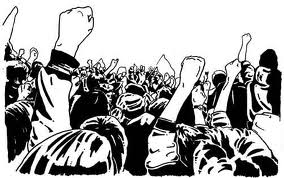 “Em  razão de monopólios, sindicatos
e  greves,  as  condições da vida nas
cidades  estão-se tornando cada vez
mais     difíceis.        Sérias     aflições
encontram-se perante nós; e sair das
cidades  se tornará uma necessidade 
para muitas famílias.”   - A Ciência do
Bom Viver, pág. 364.
OS SINDICATOS NAS CIDADES

“Satanás  está  ativamente  em  operação em nossas cidades
populosas.    Sua  obra  é  observada  na  confusão, na luta e 
discórdia entre o capital e o trabalho, bem como na hipocrisia
que  penetrou  nas  igrejas.  ...  A concupiscência da carne, a 
soberba  dos  olhos,  a  ostentação  do  egoísmo,  o abuso do 
poder, a crueldade e a força empregados para fazer com que 
os homens se liguem às confederações e uniões – atando-se
a  si  mesmos  em  molhos  para a queima dos grandes fogos 
dos  últimos  dias  –  tudo  isso  é  operação  de instrumentos
satânicos.”  Evangelismo, pág. 26.
“Os   ímpios   estão   sendo   atados   em   feixes,   atados   em 
conglomerados  comerciais, em sindicatos, em confederações.
Não devemos ter nada que ver com essas organizações.  Deus 
é  o nosso Soberano, o nosso Governador, e Ele nos convida a
sair   e   separa-nos   do   mundo.   ‘Retirai-vos  do  meio deles,
separai-vos,  diz  o  Senhor,  não  toqueis  em  coisas impuras.’
II Cor. 6:17.   Se recusarmos fazer isso, se continuarmos a nos
vincular  ao  mundo  e  a encarar toda questão de um ponto de
vista   mundano,  tornar-nos-emos  como  o  mundo.     Quando 
métodos e idéias mundanos governam nossas transações, não
podemos  colocar-nos  sobre  a  elevada e santa plataforma da
verdade     eterna.”       The     Seventh-day     Adventist    Bible 
Commentary, Vol. 4, pág. 1.142.
OS  SINDICATOS  –  FONTE  DE  PERTUBAÇÃO  PARA  OS 
                                      ADVENTISTAS

“Os  sindicatos serão um dos instrumentos que trarão sobre a 
Terra  um  tempo  de  angústia tal como nunca houve desde o
princípio do mundo. ...
Alguns  homens  combinarão  segurar  todos os meios que se 
possam  obter  em  certos  ramos de negócios.  Formar-se-ão
sindicatos,  e  os  que  a  eles  se recusam unir serão homens
marcados. ...
Por  causa  dessas  uniões  e  confederações, logo será muito 
difícil  nossas  instituições  levarem  avante  seu  trabalho nas 
cidades.     Minha   advertência   é:   Conservai-vos   fora  das 
cidades.  Não edifiqueis sanatórios nas cidades.”  Mensagens
Escolhidas, Vol. 2, pág. 117 e 142.
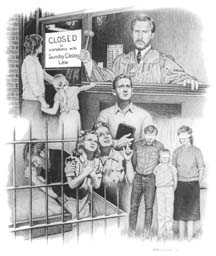 “Bem  depressa  se  aproxima o
tempo     em     que    o    poder 
controlador dos sindicatos será
muito  opressivo.”    Mensagens
Escolhidas,  Vol.  2, pág. 141. –
Eventos  Finais, págs. 116-117.
EVITANDO CONFLITOS TRABALHISTAS

“Bem   depressa   se   aproxima   o   tempo  em  que  o  poder
controlador  dos  sindicatos  será muito opressivo.  Repetidas
vezes tem o Senhor dado instruções de que nosso povo deve
tirar  suas  famílias das cidades para o campo, onde poderão
cultivar  seu  próprio  mantimentos  pois no futuro o problema
de  comprar  e  vender  será  bem  sério.   Devemos começar,
agora,  a  atender  às instruções que freqüentemente nos têm
sido  dadas:  ‘Saí  das  cidades para as zonas rurais, onde as
casas   não   são   aglomeradas,   e  onde  estareis  livres  da 
interferência dos inimigos.’”  Carta 5, 1904.
EVITAR AS LUTAS PARTIDÁRIAS

“Têm-se  os  homens  aliado  para  se  oporem  ao Senhor dos 
exércitos. Essas alianças continuarão até que Cristo deixe Seu
lugar  de  intercessão  diante  do  trono  da  graça, e ponha as 
vestes  de  vingança.    Em  cada cidade há agentes satânicos
organizando,  ativamente,  em  partidos  os  que  se  opõem à 
lei de Deus.  Professos santos e descrentes confessos tomam
posição  ao  lado  desses  partidos.    Não é este o tempo de o 
povo  de  Deus  mostrar-se  pusilânime.     Não  nos  podemos 
permitir  estar  fora  de  guarda um só momento.”  Testimonies,
Vol. 8, pág. 42.

Pusilânime = (Indivíduo) de ânimo fraco, sem energia, covarde.
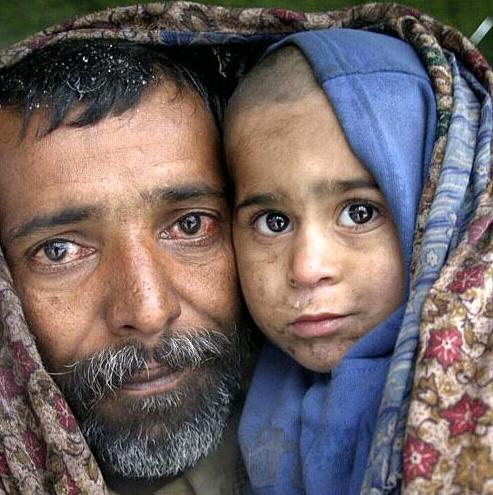 “Os  sindicatos  serão  um 
dos    instrumentos    que
trarão  sobre  a Terra  um
tempo   de   angústia   tal 
como nunca houve desde
o   princípio   do   mundo.”
Carta 200, 1903.
CONFLITOS ENTRE OS PATRÕES E OS OPERÁRIOS

“A obra do povo de Deus é preparar-se para os acontecimentos
futuros, que logo lhes sobrevirão com força assombrosa.
Formar-se-ão  no  mundo gigantescos monopólios.  Os homens
se  unirão  em  sindicatos  que  os  envolverão  nas  malhas  do
inimigo.    Alguns  homens  combinarão  segurar todos os meios
que se possam obter em certos ramos de negócio.  
Formar-se-ão   sindicatos,   e   os  que  a  eles  se recusam unir
serão homens marcados.”  Carta 26, 1903.
PREPARANDO-SE PARA O ACONTECIMENTO

“Os sindicatos e confederações do mundo são uma armadilha.
Conservai-vos fora, e longe deles, irmãos.  Nada tenhais a ver
com  eles.    Por  causa  dessas uniões e confederações, logo 
será   muito   difícil  nossas  instituições  levarem  avante  seu 
trabalho  nas  cidades.    Minha advertência é: Conservai-vos
fora   das   cidades.    Não  edifiqueis  hospitais  nas  cidades.
Educai  nosso  povo  a  sair  das  cidades para o campo, onde 
possam  obter  um  pequeno  pedaço  de  terra, e fazer um lar
para si e para seus filhos. ... E, no presente, temos de ocupar
casas de culto nas cidades.  Mas dentro em breve haverá tal
luta   e   confusão   nas   cidades,  que  os  que  as  quiserem 
abandonar não o poderão fazer.   Devemos estar preparando-
nos para esses acontecimentos.  Essa é a luz que me é dada.”
General Conference Bulletin, 6 de abril de 1903.
PARA PRESERVAR NOSSA INDIVIDUALIDADE

“Durante  anos me foi ministrada revelação especial acerca de
nosso  dever  de  não centralizar a nossa obra nas cidades.  A
agitação e confusão que enchem essas cidades, as condições
que  nelas criam as uniões trabalhistas e as greves, tornar-se-
ão  grande  desvantagem  para  a  nossa  obra.     Buscam  os 
homens    conseguir   que   os   elementos   empenhados   em 
diferentes  profissões  se filiem a certas uniões.  Esse não é o
plano  de  Deus,  mas  de  um poder que não devemos jamais
reconhecer.   A Palavra de Deus se está cumprindo; estão-se
os    ímpios   ajuntando   em   molhos,   prontos   para   serem 
queimados.
Devemos   empregar   agora  toda  a  capacidade  que  nos foi
confiada,  no  sentido  de  transmitir  para  o  mundo  a grande 
mensagem de advertência.
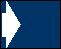 Nesta   obra,  cumpre-nos  preservar  a  nossa  individualidade.  
Não   nos   devemos  associar  a  sociedades  secretas  nem  a 
uniões trabalhistas.  Devemos permanecer livres perante Deus,
à  espera  constante  de instruções de Cristo.  Todos os nossos
atos  deverão ser exercidos com a convicção da importância da
obra  a ser feita para Deus.”  Testemunhos Seletos, Vol. 3, pág.
115.
EM DESRESPEITO AO DECÁLOGO

“Essas  uniões  são  um  dos  sinais dos últimos dias.
Os  homens se estão unindo em feixes prontos a ser
queimados.    Podem  eles  ser  membros  da igreja,
mas    enquanto    pertencerem    a    essas   uniões, 
possivelmente      não      poderão      observar     os
mandamentos   de   Deus,   pois  pertencer  a  essas 
uniões significa desrespeitar todo o Decálogo.”
O CUMPRIMENTO DA PROFECIA!!!
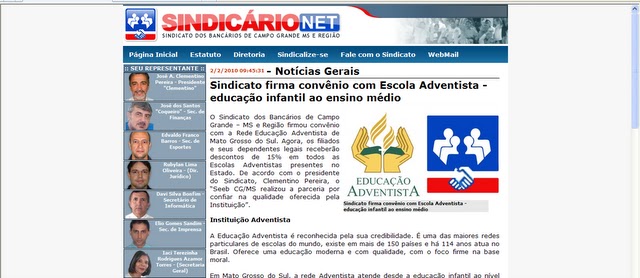 http://sindicario.com.br/vernoticia.aspx?ID=2413
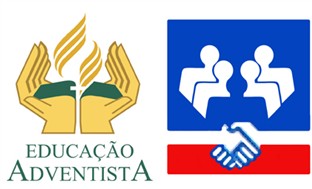 A UNIÃO DA ESCOLA ADVENTISTA E O SINDICATO
“’Amarás ao Senhor teu Deus de todo o teu coração, e de toda
a   tua   alma,  e  de  todas  as  tuas  forças,  e  de  todo  o  teu 
entendimento,  e ao teu próximo como a ti mesmo.’ Luc. 10:27.
Estas  palavras  resumem todo o dever do homem.  Significam
a   consagração   de  todo  o  ser,  corpo,  alma  e  espírito,  ao 
serviço  de Deus.  Como podem os homens obedecer a essas
palavras  e  ao  mesmo tempo comprometer-se a apoiar aquilo
que priva seus vizinhos da liberdade de ação?  E como podem
os  homens  obedecer a essas palavras e formar combinações
que   roubam   às   classes   mais   pobres  as  vantagens  que 
justamente lhes pertencem, privando-as de comprar ou vender,
exceto sob certas condições?”  Carta 26, 1903.
UNIÕES FORMADAS OU QUE AINDA SE FORMARÃO

“Aqueles que pretendem ser filhos de Deus, em caso algum
devem  unir-se  às  uniões  trabalhistas já formadas, ou que
ainda  se  formarão.   Isto Deus proíbe.  Não podem os que 
estudam  as  profecias ver e compreender o que adiante de
nós  esta?”    Carta  201,  1902.   -   Mensagens Escolhidas,
Vol. 2, pág. 142.
CAMPANHAS PRO-DOMINGO EM VÁRIAS PARTES DO BRASIL
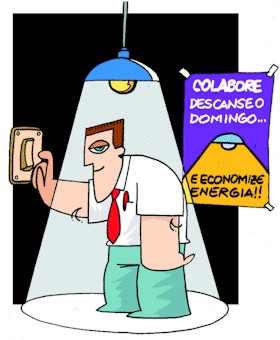 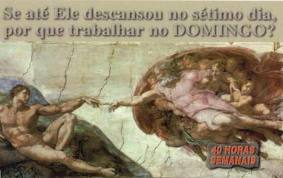 http://www.secbhrm.org.br/energia.htm
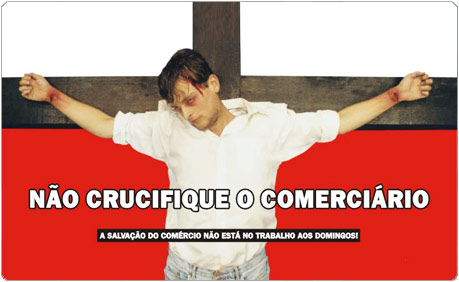 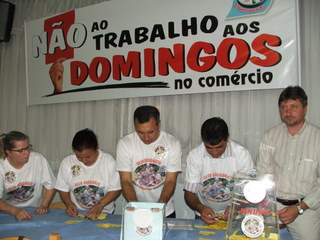 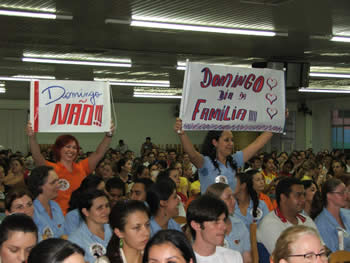 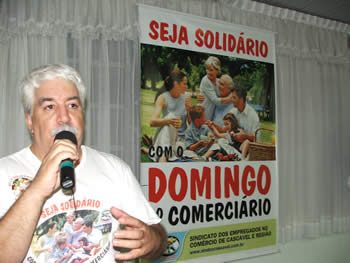 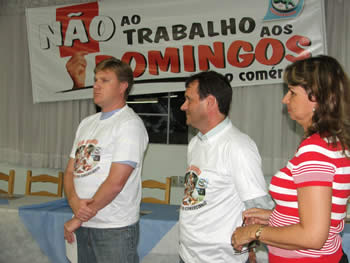 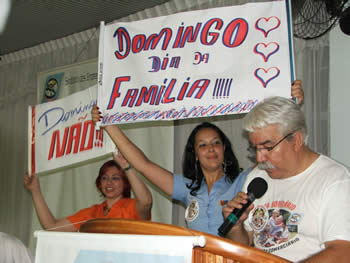 http://www.sindeccascavelpr.com.br/noticia.php?id=226
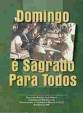 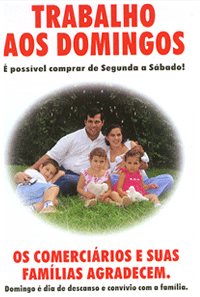 http://www.fecesc.org.br/domingos/domingos.htm
http://www.secsj.org.br/campanhas.php
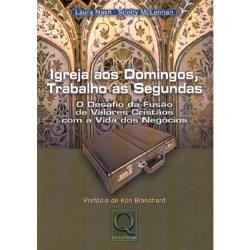 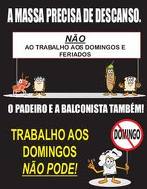 http://adventismoemfoco.wordpress.com/2009/06/
  10/movimento-dominical-avanca-no-espirito-santo/
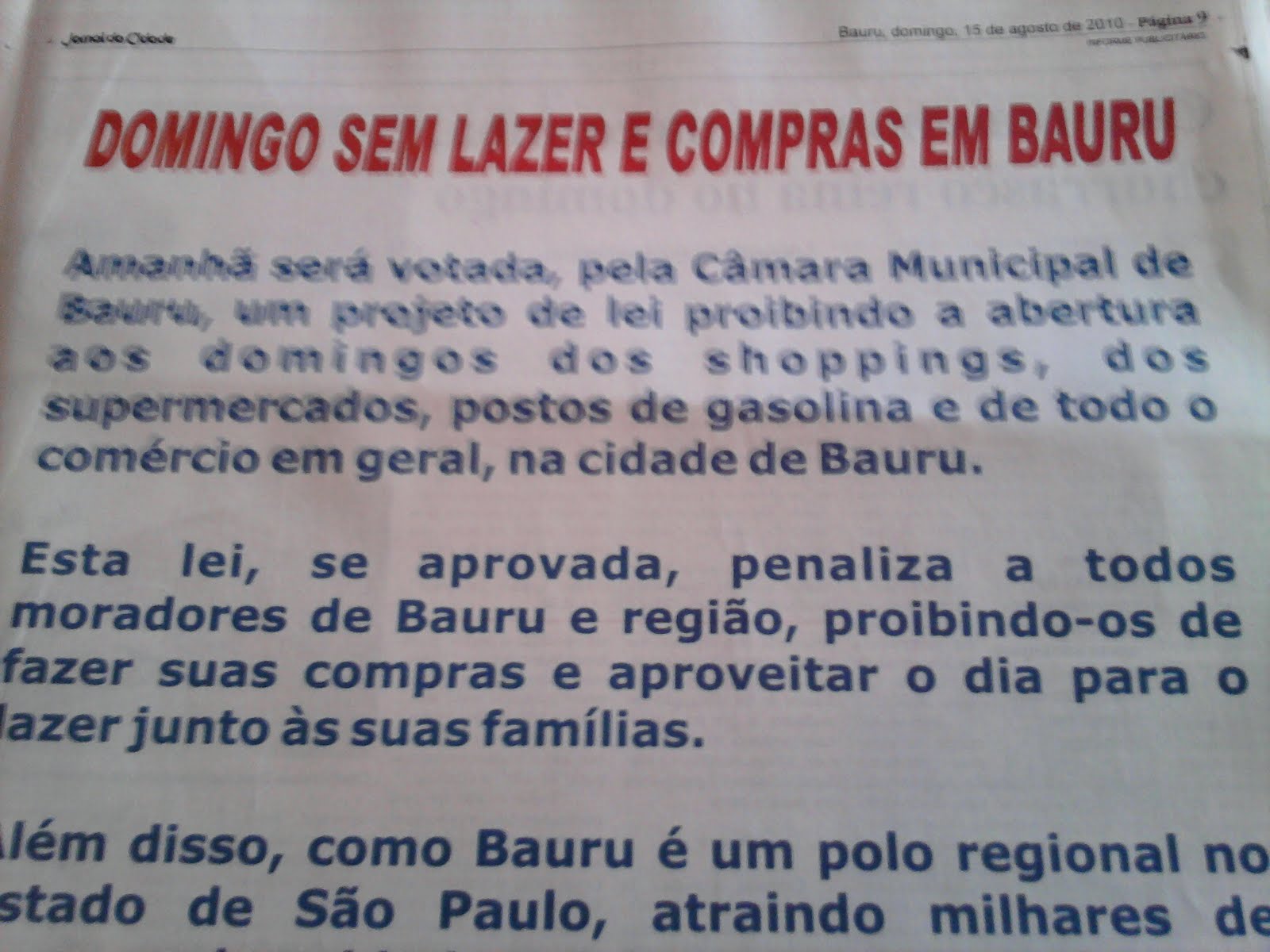 http://cbaurud1.blogspot.com/2010_08_01_archive.html
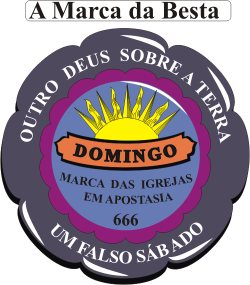 “A profecia do capítulo 13 do Apocalipse
declara  que  o poder representado pela
besta  de  cornos  semelhantes  aos  do
cordeiro fará com que a ‘Terra e os que
nela   habitam’   adorem  o  papado,  ali
simbolizado  pela  besta ‘semelhante ao
leopardo’.  ...  Esta profecia se cumprirá
quando    aquela    nação    impuser    a 
observância   do   domingo,  que  Roma
alega  ser  um reconhecimento especial
se   sua   supremacia.   ...   A  corrupção
política  está destruindo o amor à justiça
e  a  consideração  para com a verdade;
e   mesmo  na  livre  América  do  Norte,
governantes  e  legisladores,  a  fim  de 
conseguir  o  favor  do  público, cederão
ao   pedido   popular   de   uma   lei  que 
imponha   a  observância  do  domingo.”
Grande  Conflito,  págs.  578, 579 e 592
(1911).
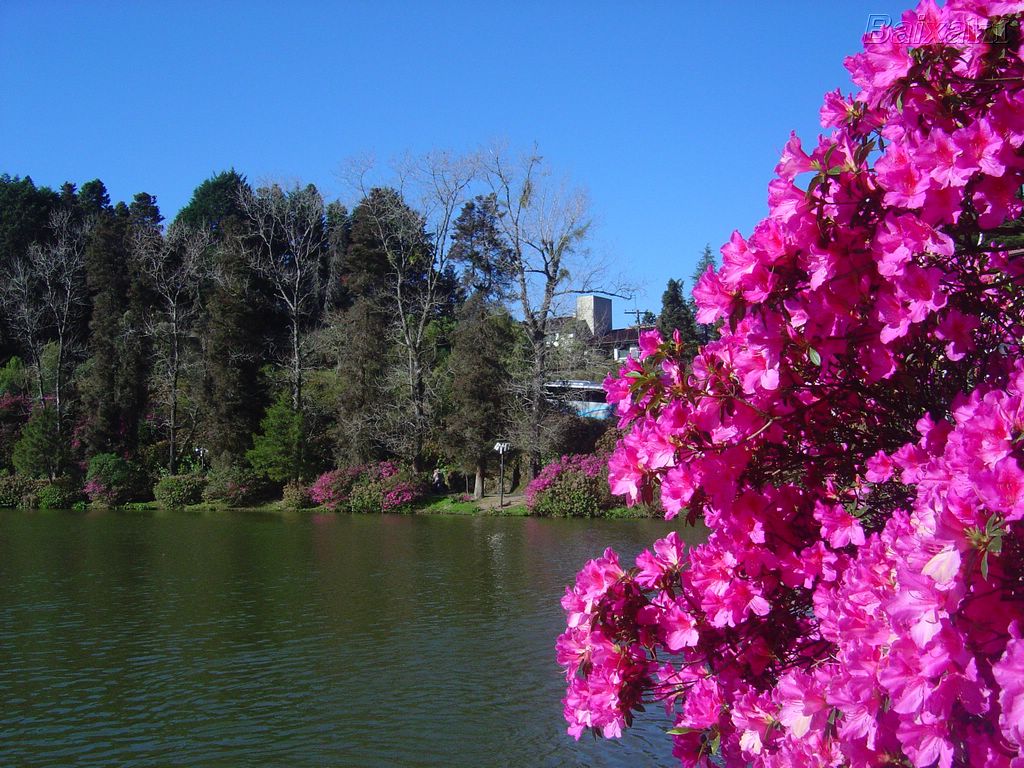 Estudo extraído: http://adventistashistoricosbebedouro.blogspot.com
Davi orou: “Já é tempo de operares, ó
Senhor, pois eles têm quebrantado a
tua lei.”  Salmo 119:126.
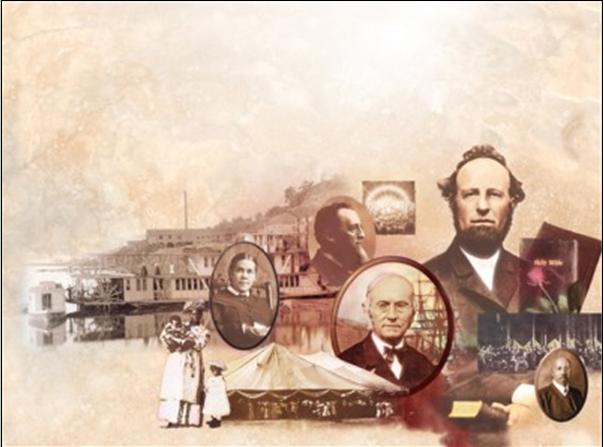 Estudo formatado pelos Adventistas do 7º Dia Históricos de Florianópolis-SC
Contato: arautosdaverdade@hotmail.com

Visite: WWW.ADVENTISTAS-HISTORICOS.COM
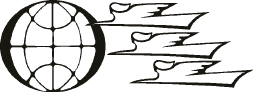